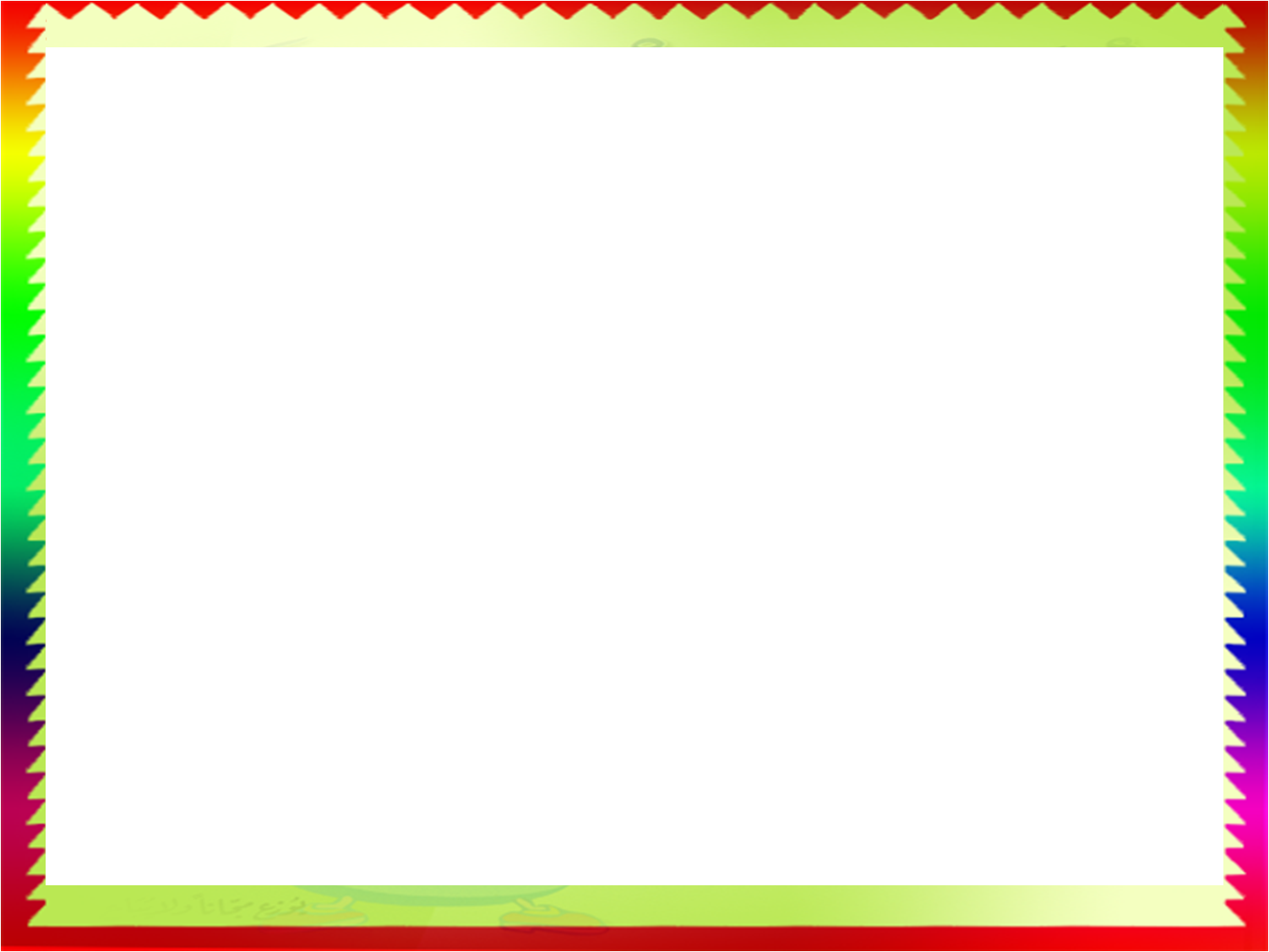 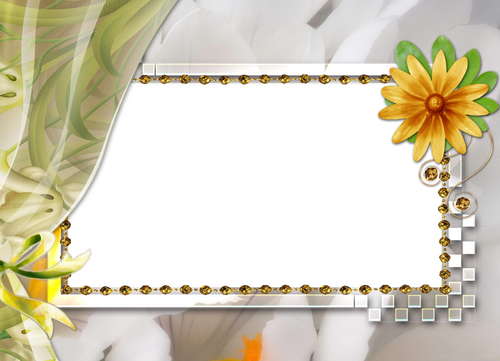 رسم وحدة زخرفية لا نهائية
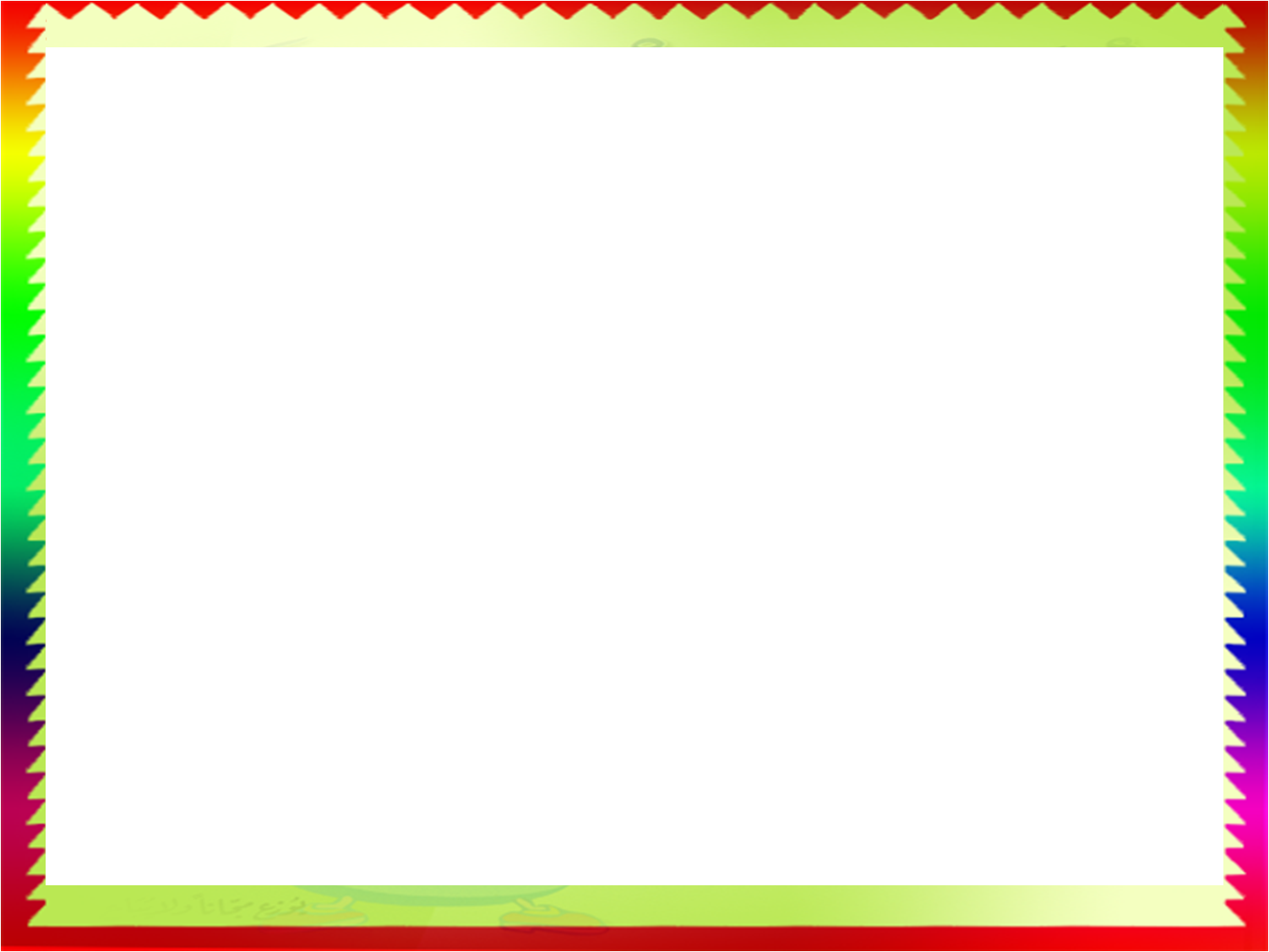 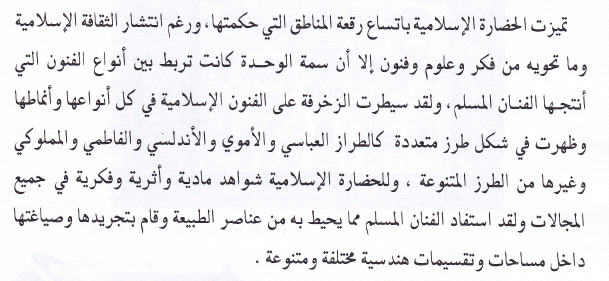 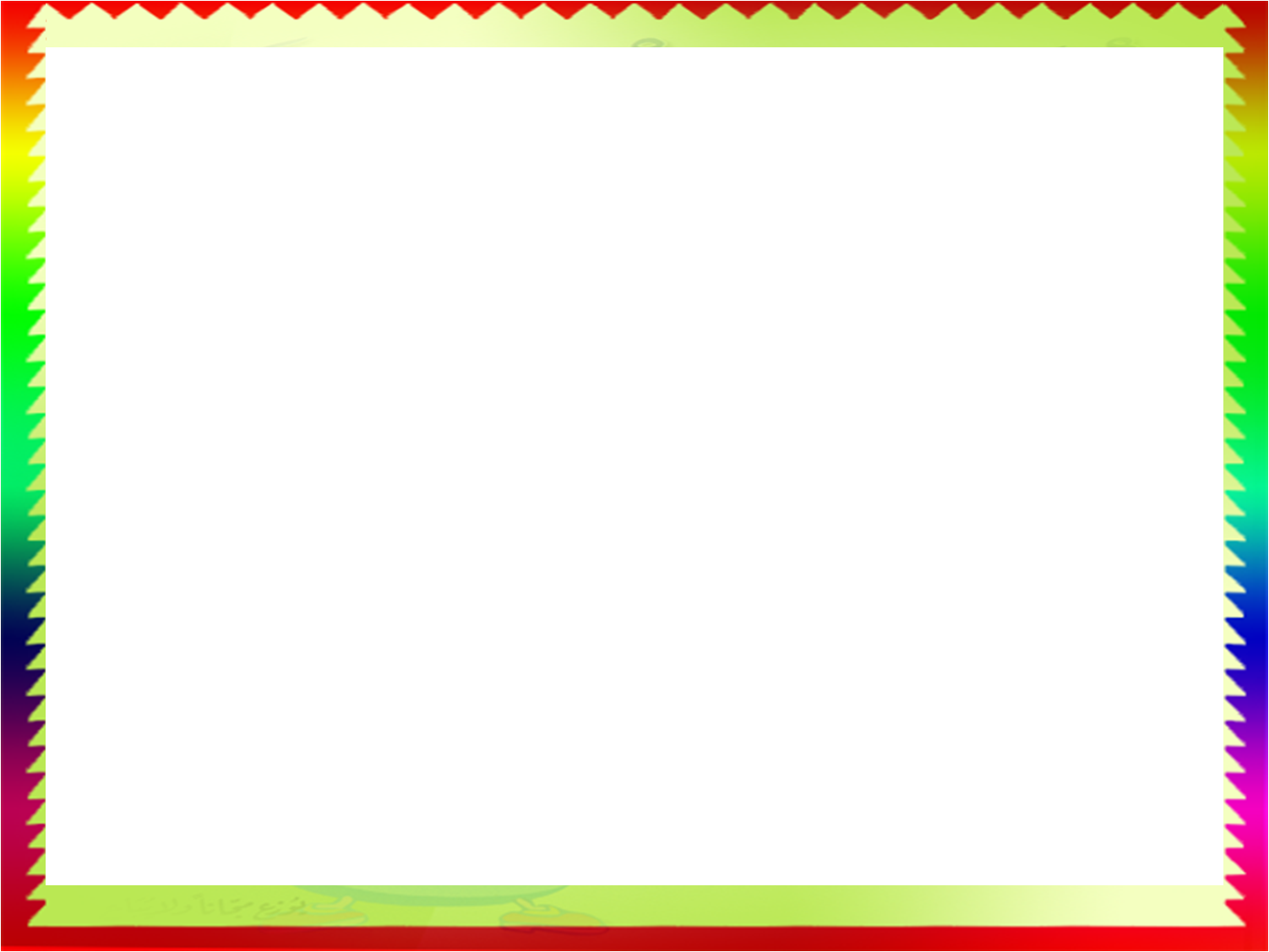 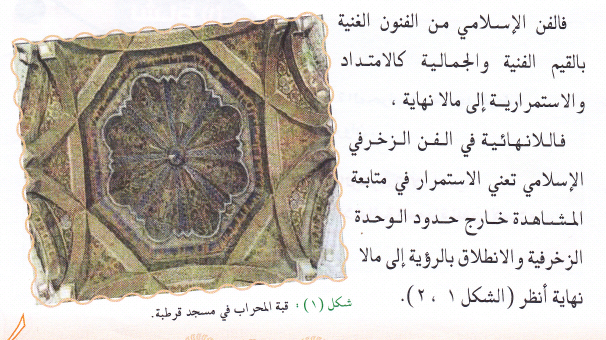 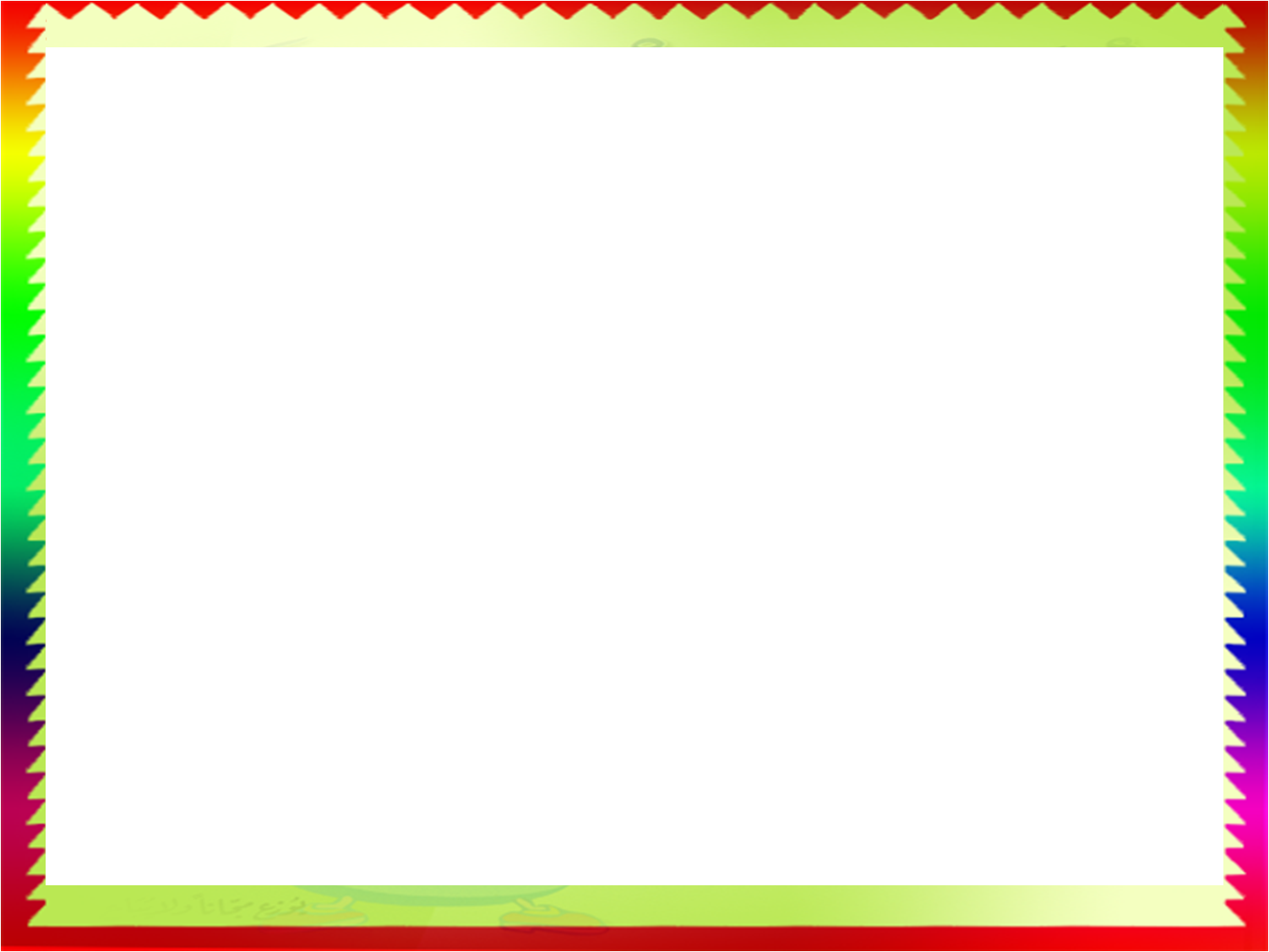 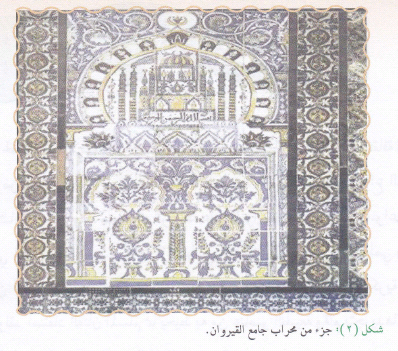 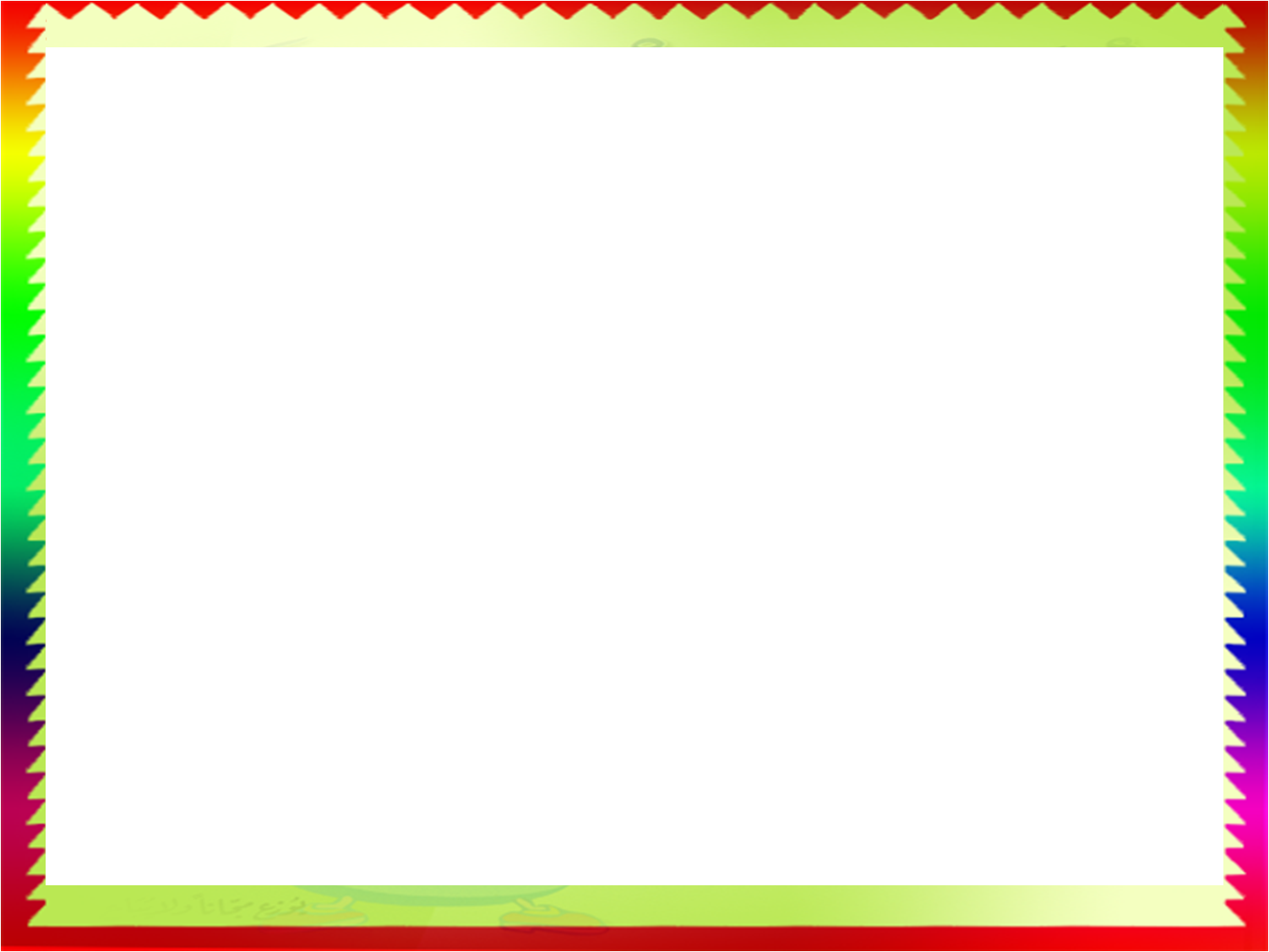 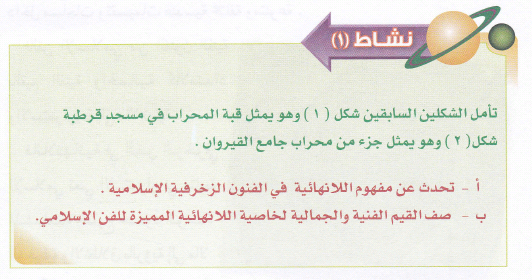 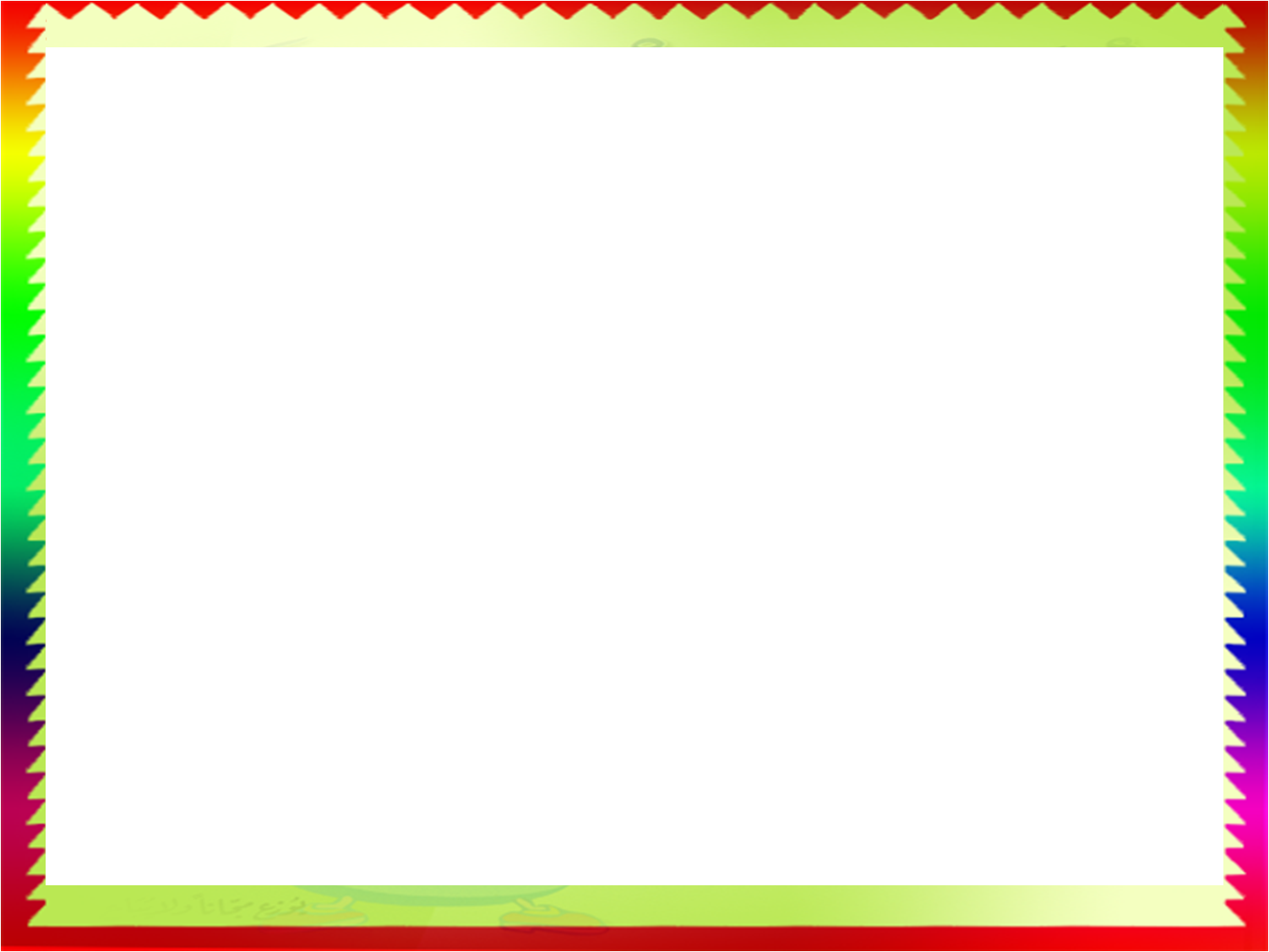 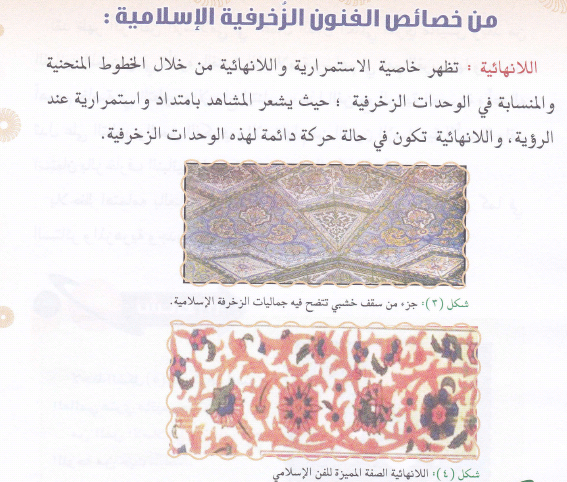 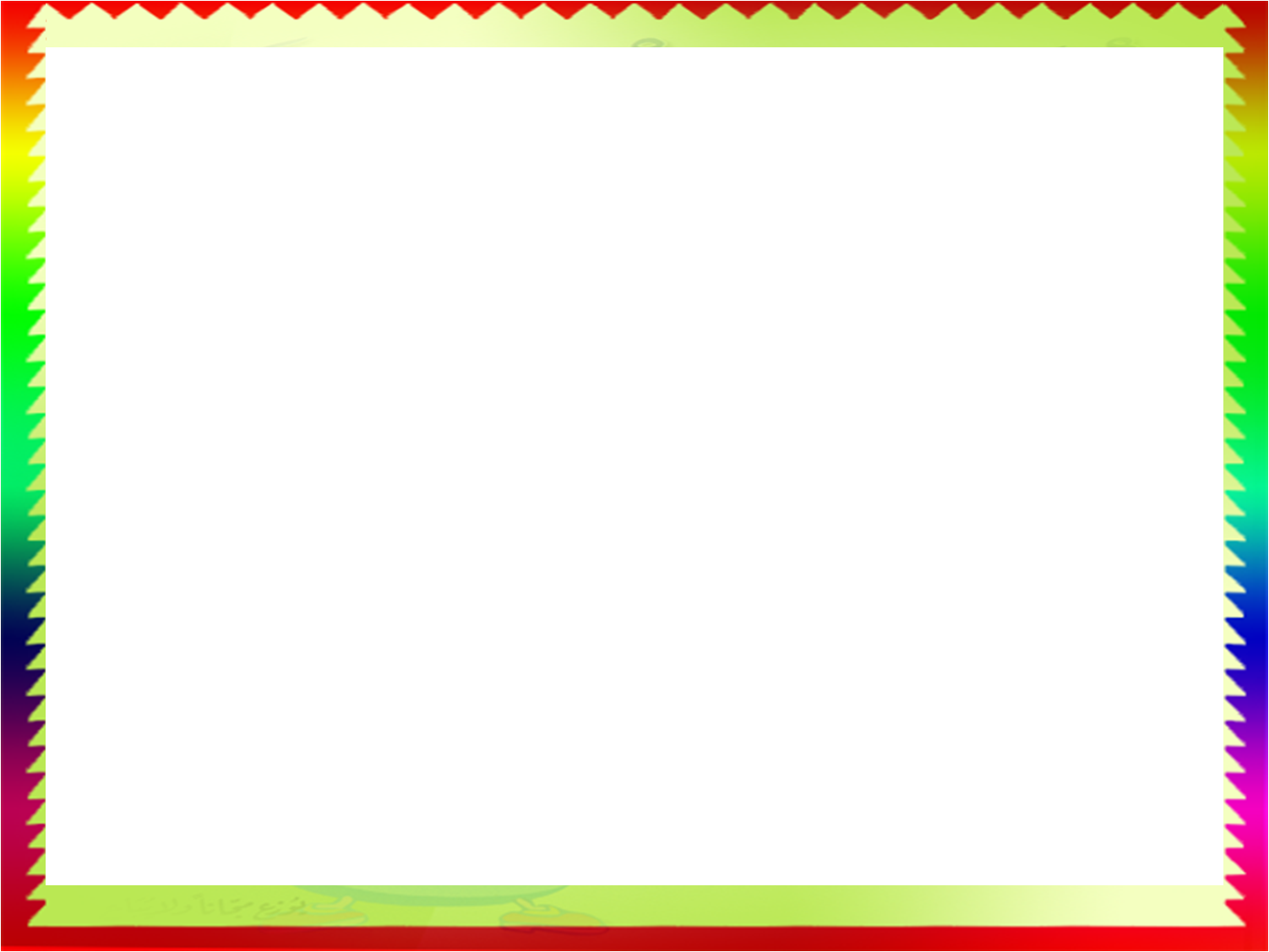 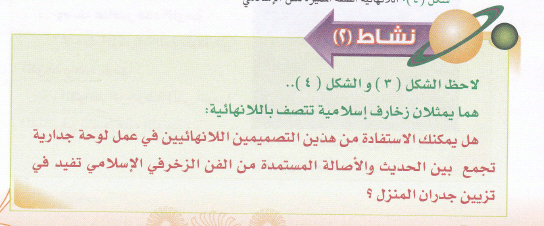 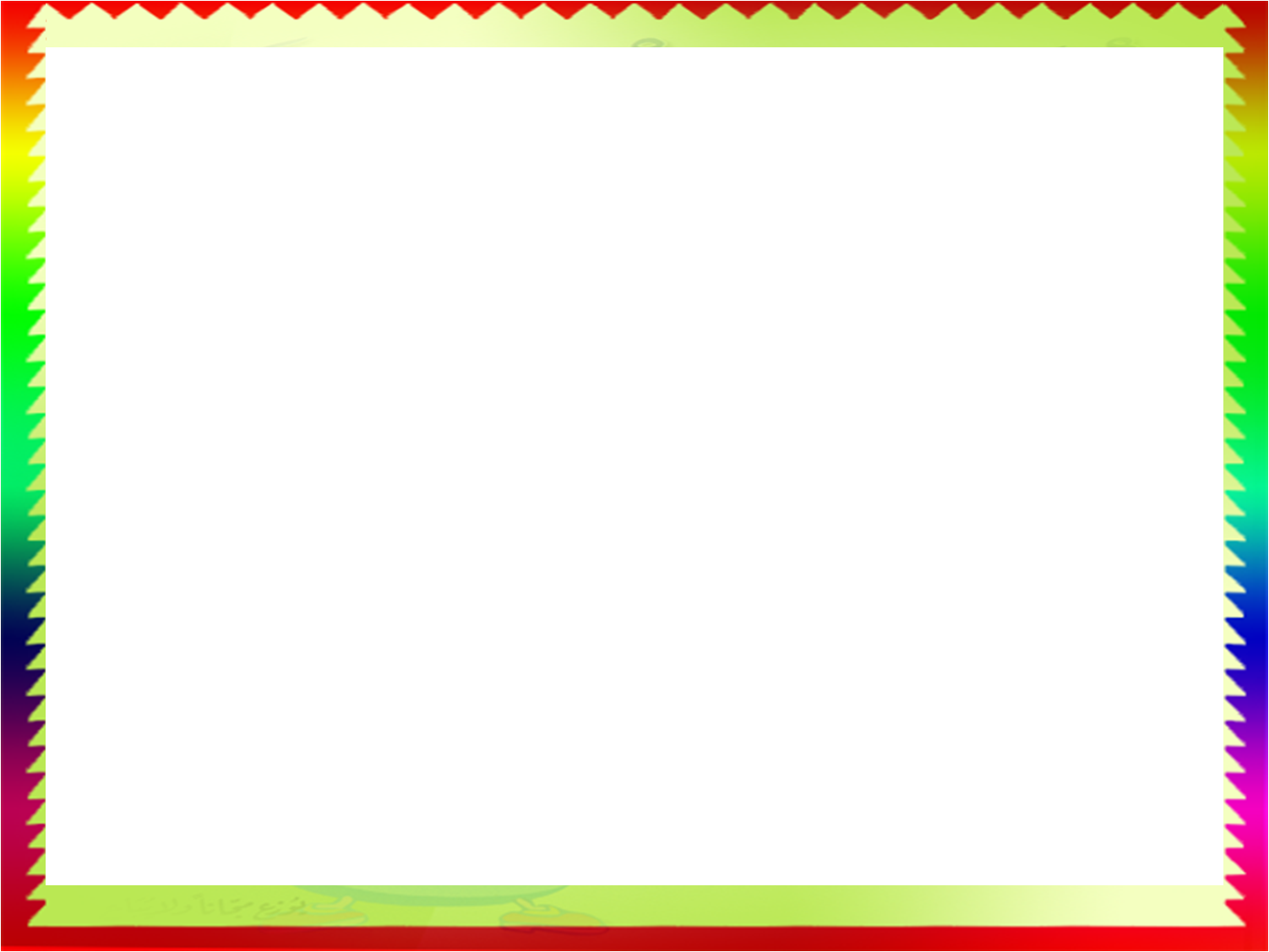 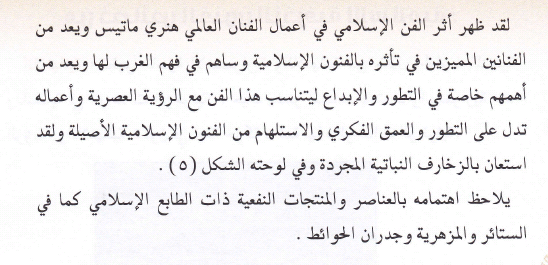 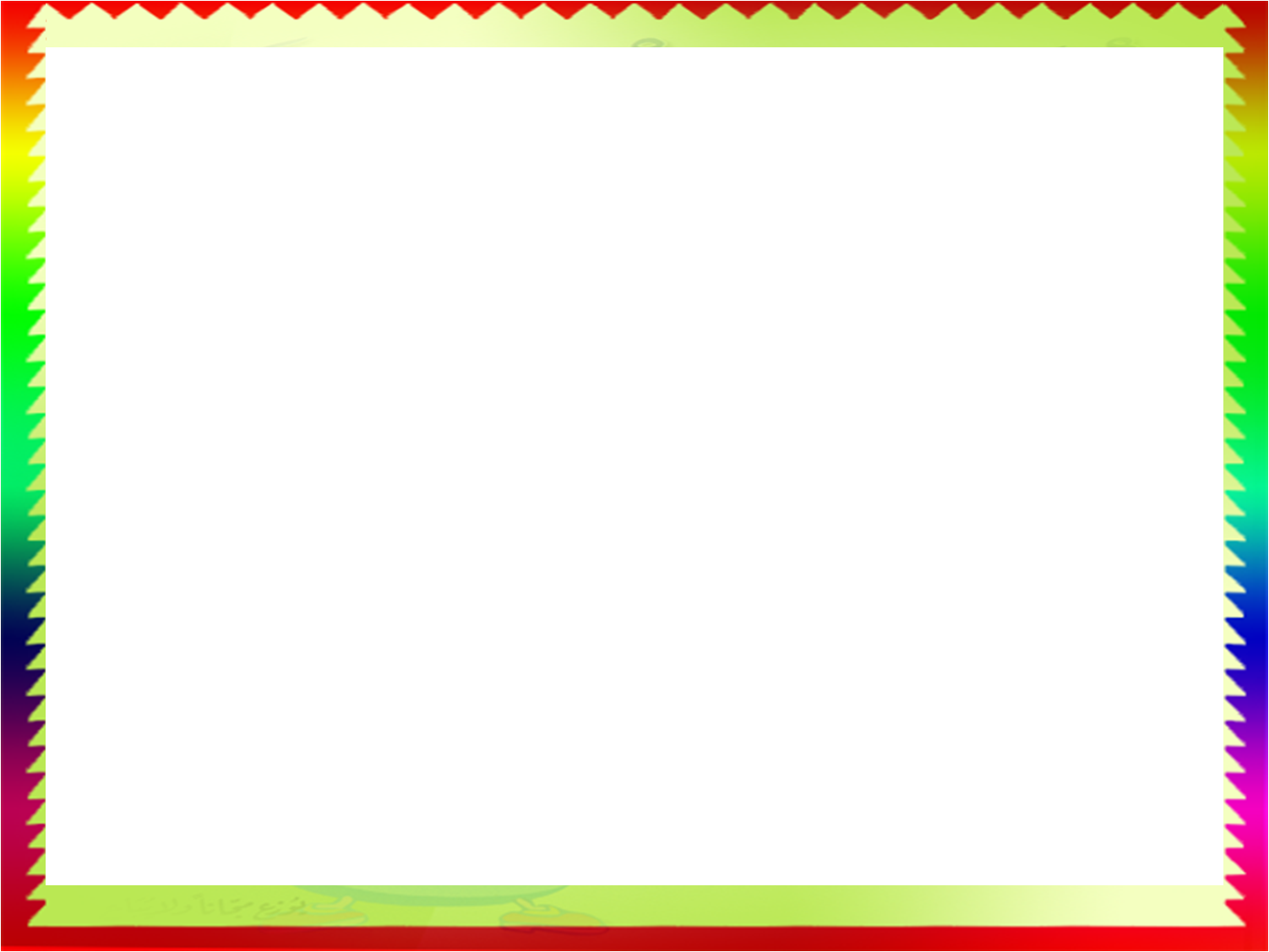 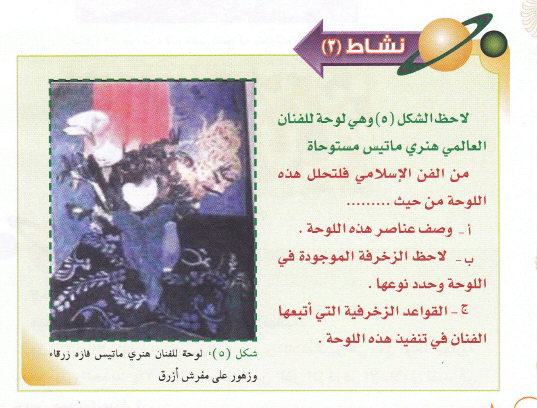 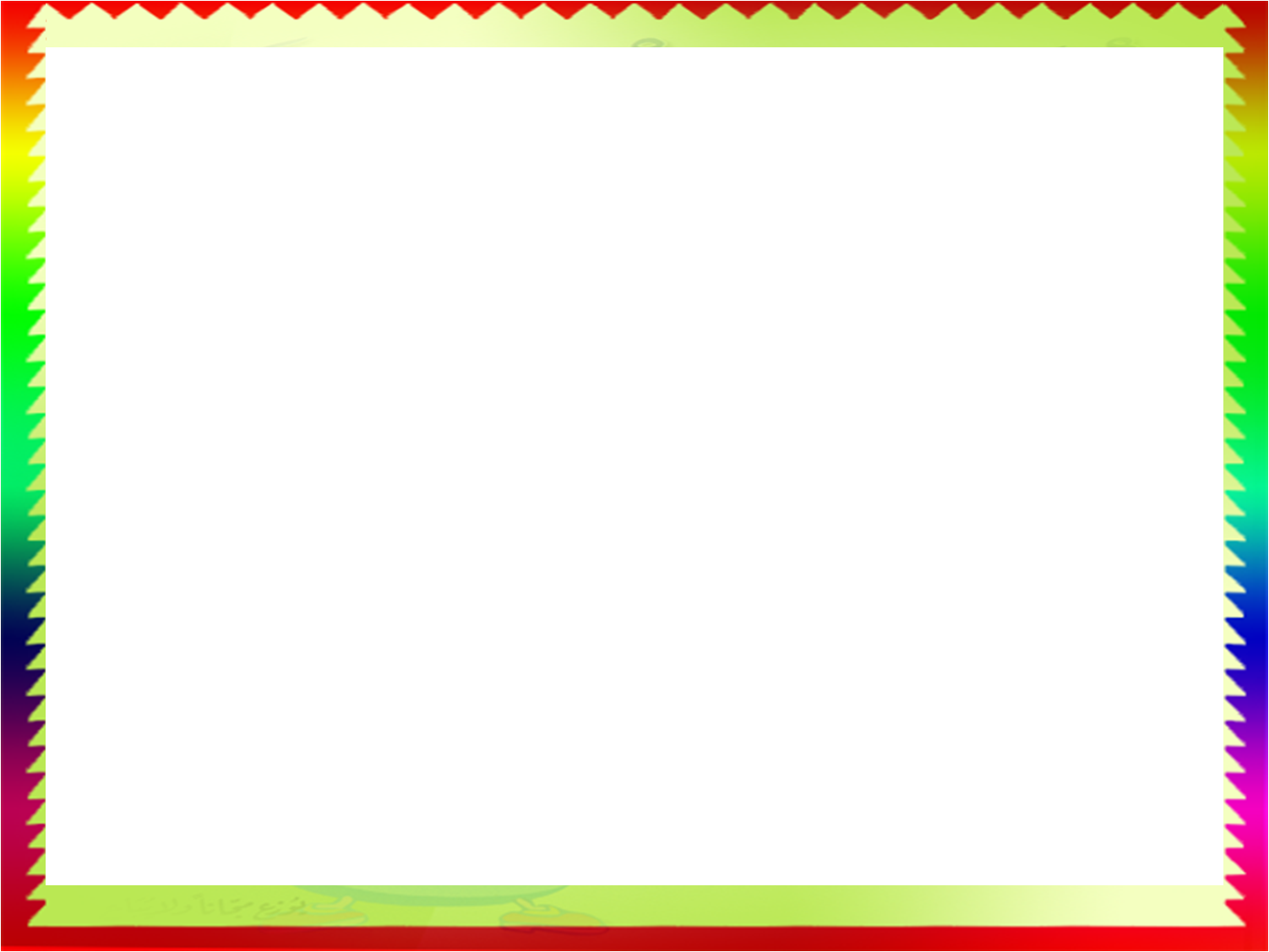 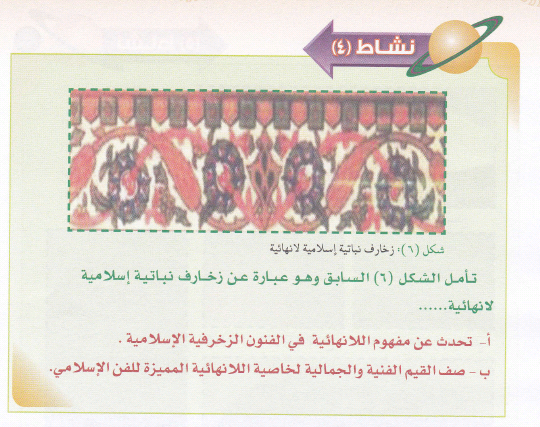 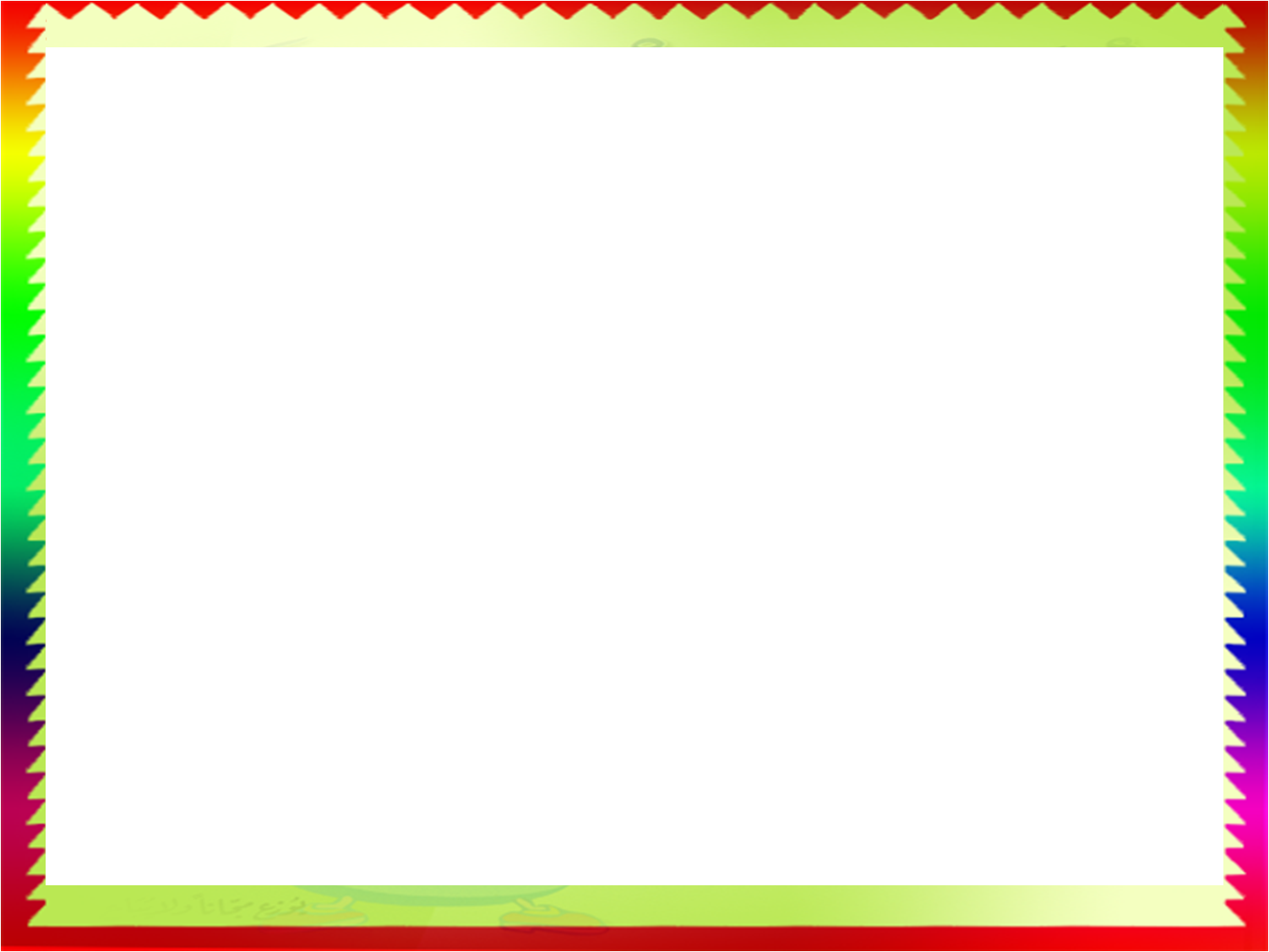 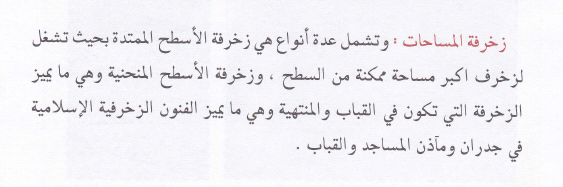 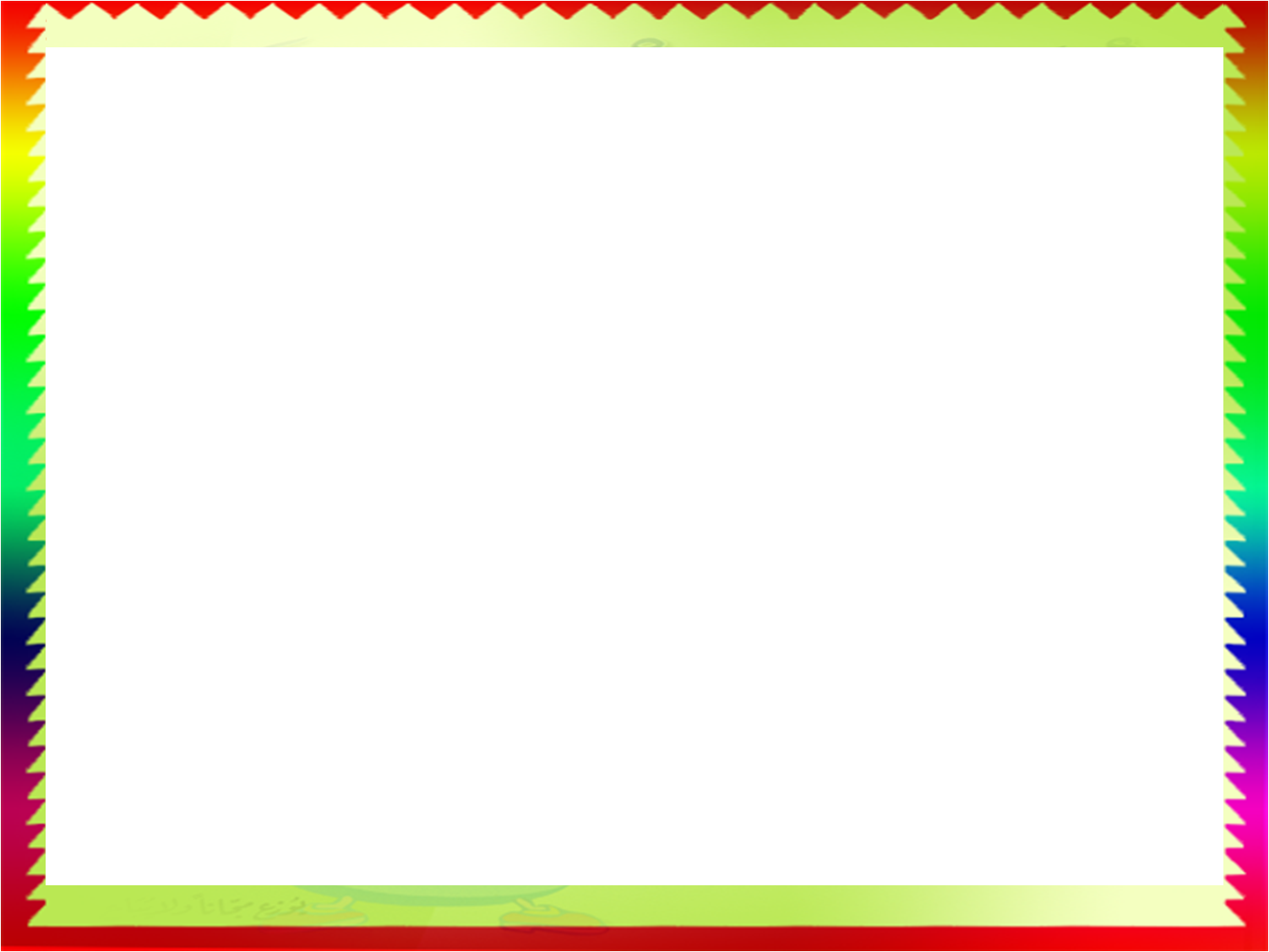 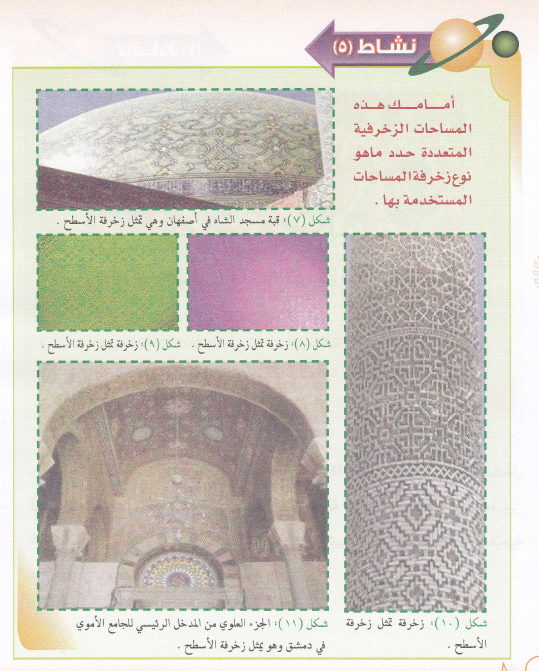 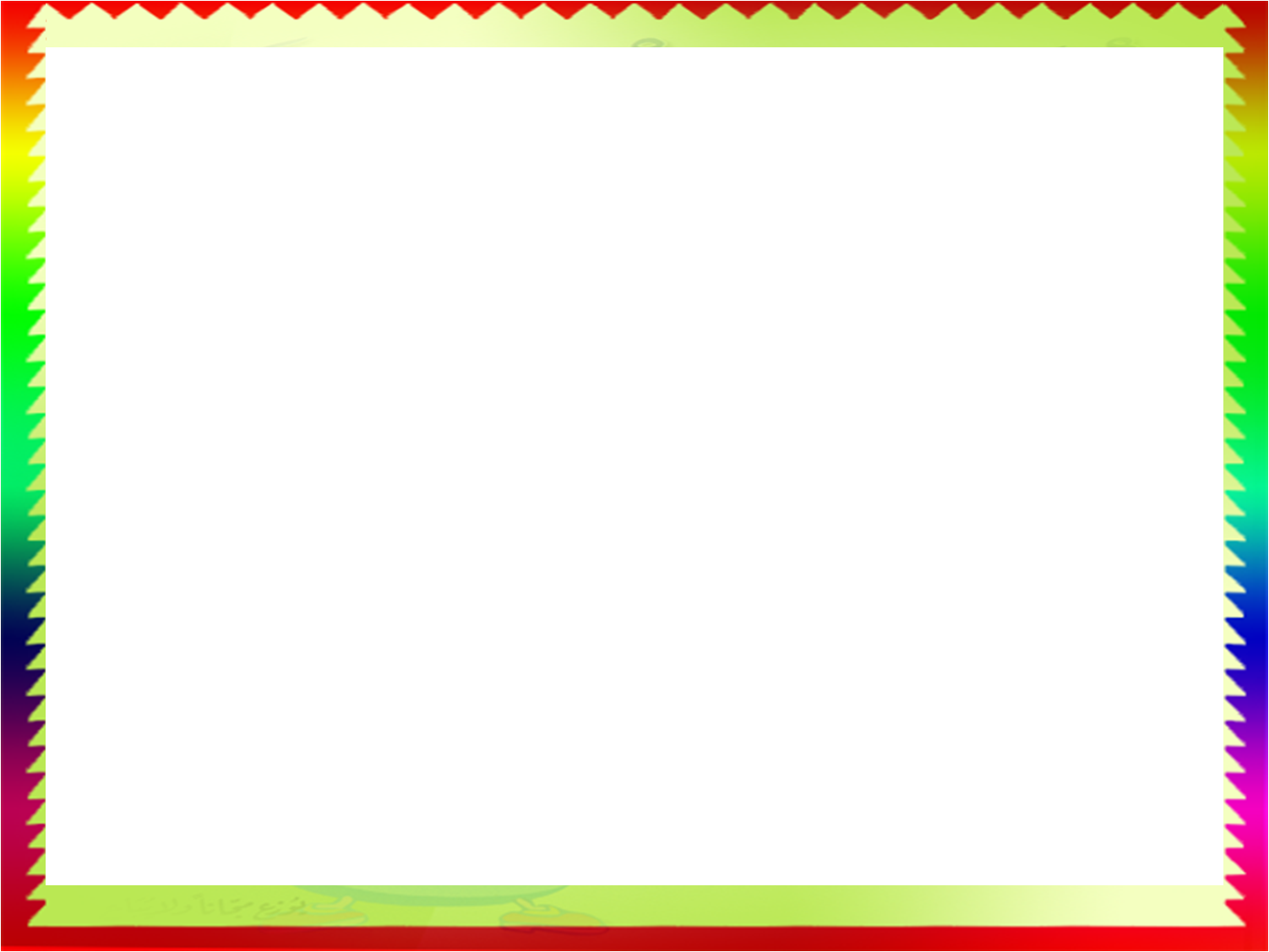 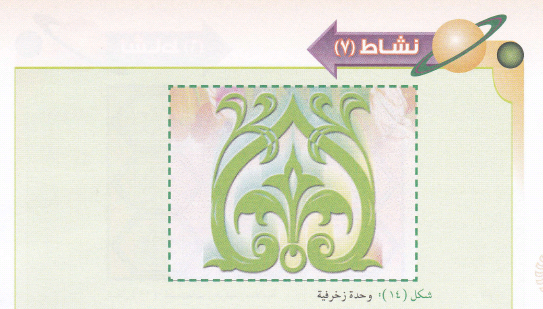 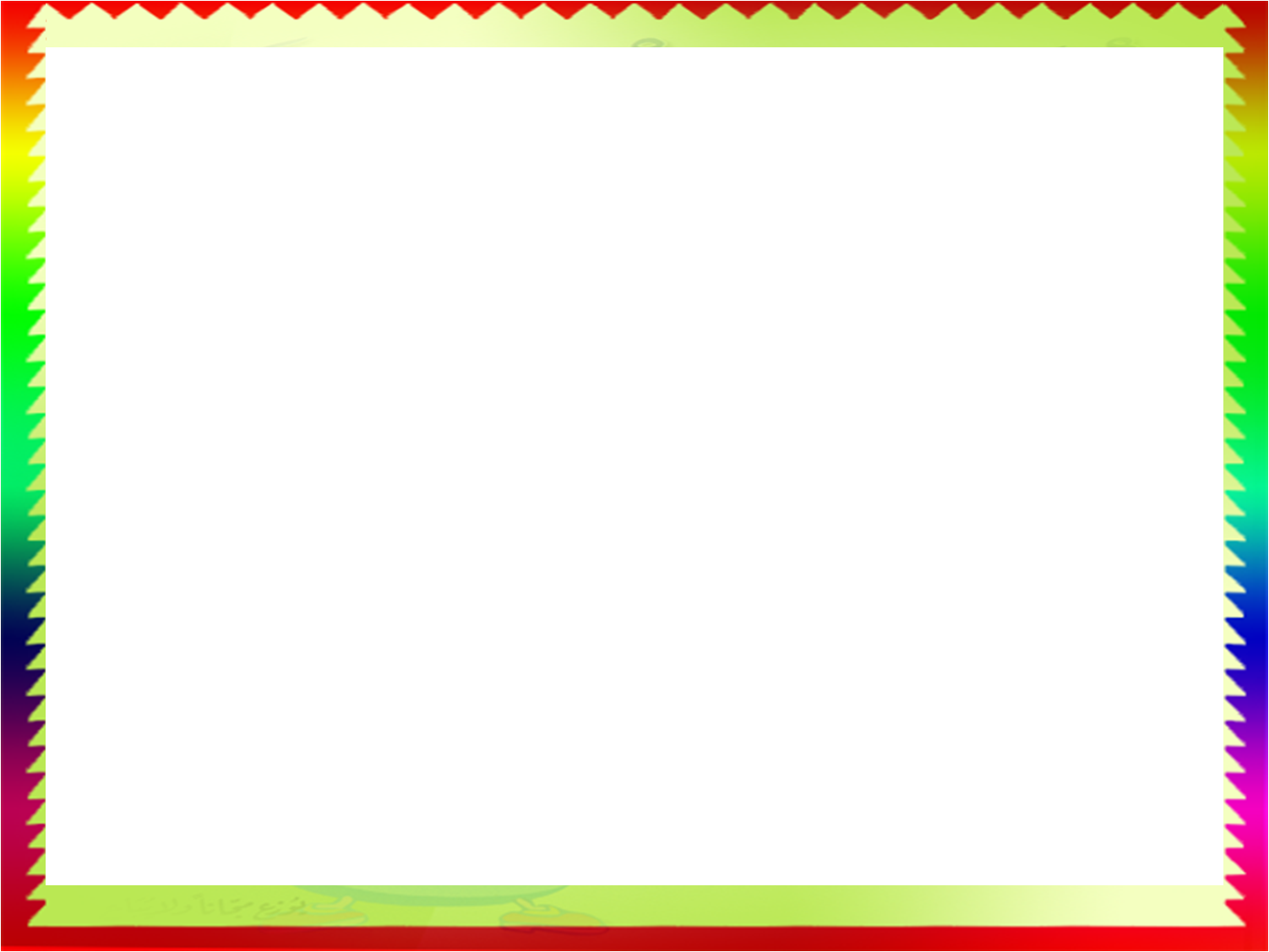 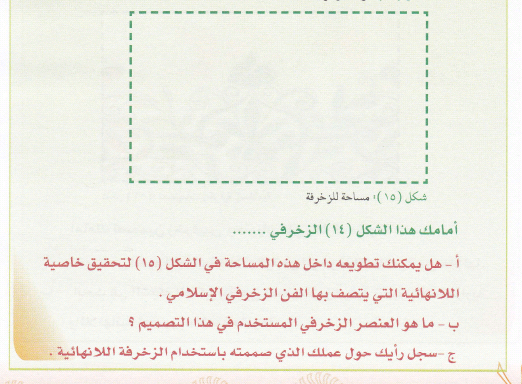